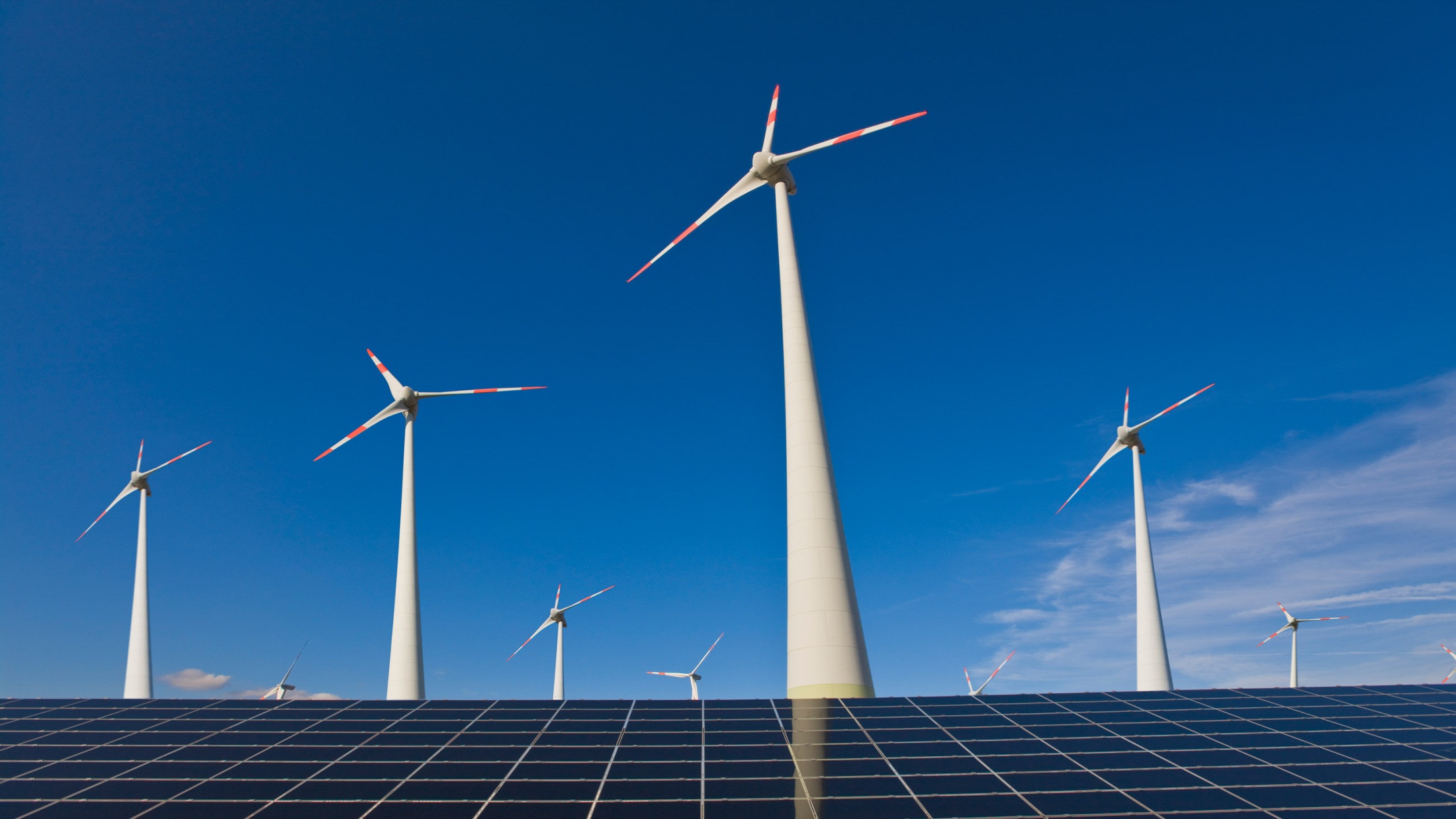 IKT als Enabler für die Transformation der Energiewirtschaft
Dr. Stefan Engelhardt, SAP AG
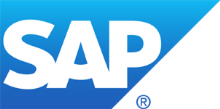 Die Neuausrichtung der Energiewirtschaft erfordert den Einsatz neuster Technologien für eine nachhaltige Unternehmens-transformation
Dienstleistungsmarkt
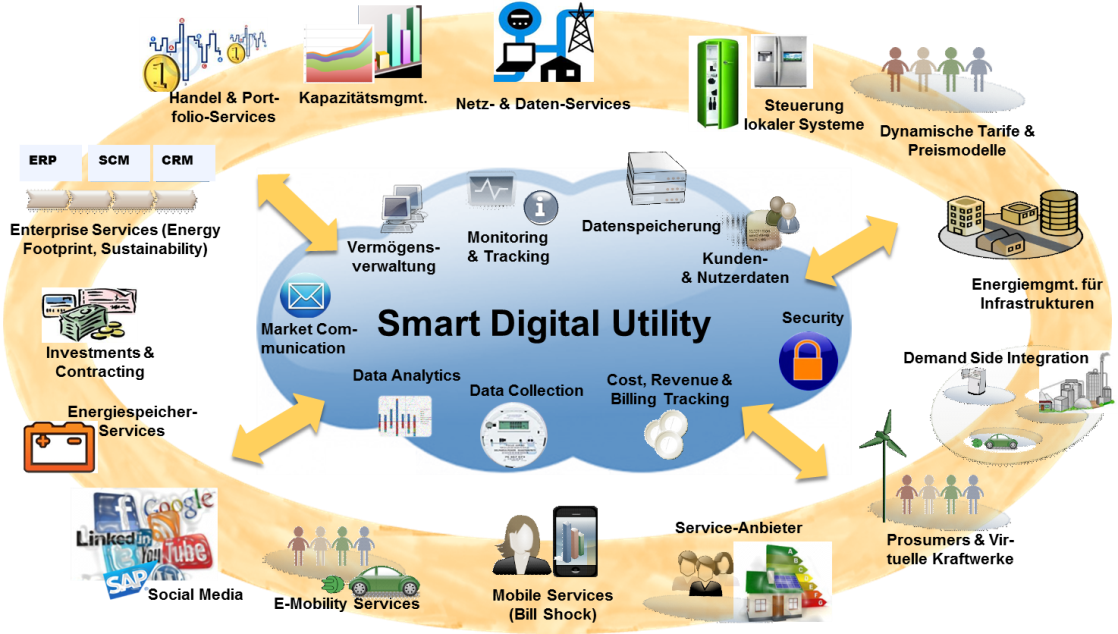 Service Bereitstellung und Abwicklung
2014 SAP AG or an SAP affiliate company. All rights reserved.
2
Neue Geschäftsmodelle für Energieversorger durch optimale Vermarktung von Flexibilitätsoptionen
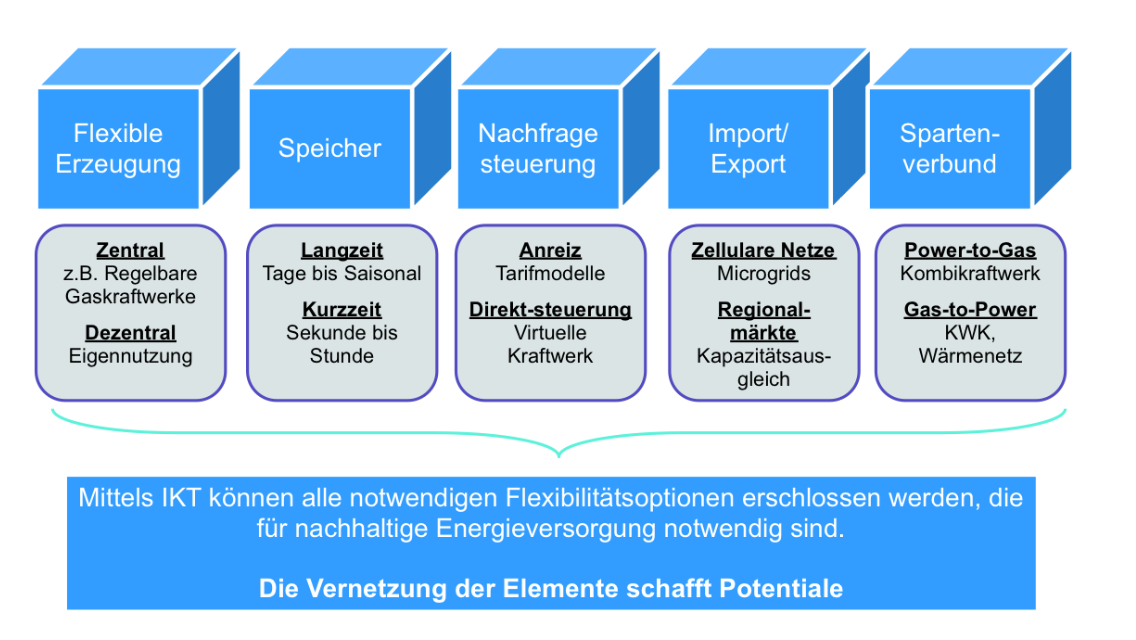 e
Quelle: Smart Grids Plattfoirm Baden-Württemberg, 2013
Beispiel: 
POWER TO HEAT: Integrierte Energiedienstleistung durch Kombination  von Dezentraler/Regenerativer Erzeugung – Speicherung  - Wärmeservice  - Trading
2014 SAP AG or an SAP affiliate company. All rights reserved.
3
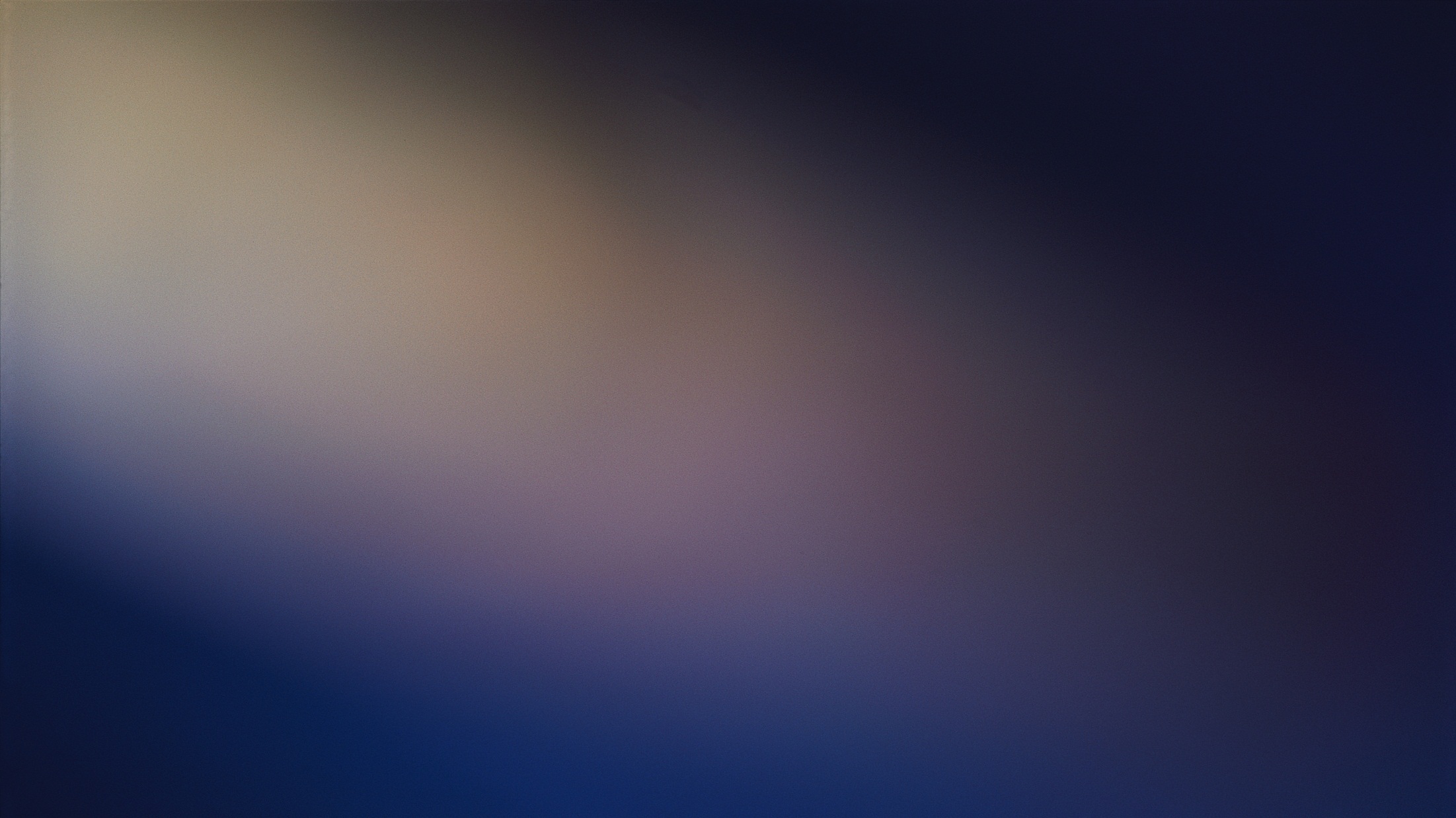 IKT Architektur für das transformierte Energie-Unternehmen
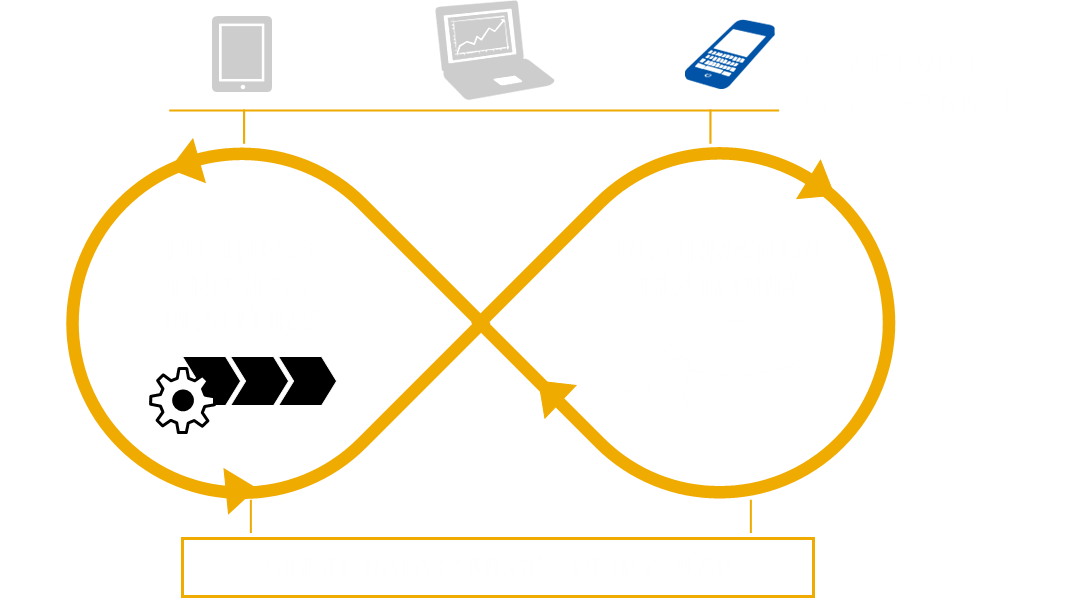 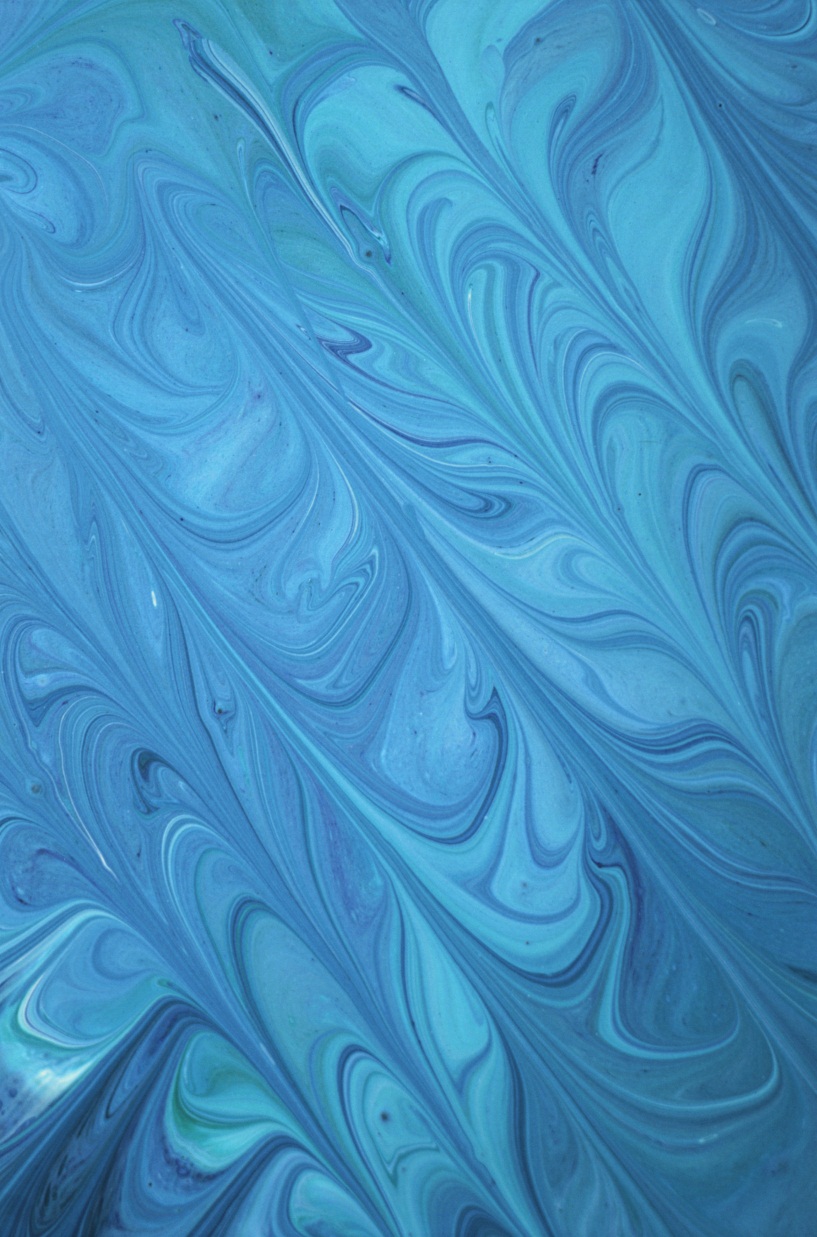 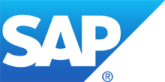 2014 SAP AG or an SAP affiliate company. All rights reserved.
4
IT/OT Plattform Konzept
SAP Business Intelligence &Analytical Solutions
SAP Business Suiteincl. SAP IS-U
Further SAP Solutions
e.g. Predictive Maintenance, MRS
Partner Solutions
e.g.
Asset Intelligence, One View
Customer Solutions
IT
SAP HANAincluding HANA spatial, Predictive Analytics Library, HANA Live and more
SAP Sybase IQ
RealtimeData Platform
Data Historian
MDM
SAP Sybase ESPEvent Stream Proc.
SAP PCoPlant Connectivity
SAP Data Services
SAP PIProcess Integration
OT
SCADA, NIS
External Provider
GIS
OMS
AMI Headend
External Provider
2014 SAP AG or an SAP affiliate company. All rights reserved.
Summary:  Grundlegende Anforderungen an zukunftssichere  IKT-Architekturen für die Energiewirtschaft
Konvergentes Management von OT und IT Daten 
Kosten-Nutzen-optimierte Orchestrierung der verschiedenem Datenhaltungs-Optionen (In-memory, traditionelle DB, Analyse-DB, Archive, …) 
Komplexes Event Management zur effizienten M2M Kommunikation
Fähigkeit zur Echtzeitanalyse extrem großer Datenmengen aus verschiedensten Quellen mittels komplexer Algorithmen während der Laufzeit (z.B. Predictive Analytics)
„Insight-to-action“ Fähigkeit durch integrierte Prozessabläufe auf der Basis von Echtzeitanalysen
Hochgradig automatisierbare Kollaborationsprozesse mit Kunden und Marktpartnern über alle Kommunikationskanäle
Bereitstellbar als Cloud- , On-Premise oder Hybrid-Installation
2014 SAP AG or an SAP affiliate company. All rights reserved.
6
Vielen Dank!
Dr. Stefan Engelhardt
Vice President, Industry Business Unit Utilities
SAP AG
Dietmar-Hopp-Allee 16
69190 Walldorf
T   +49 6227 7 48579
F   +49 6227 7 58579
M   +49 170 8555574
E   stefan.engelhardt@sap.com
http://www.sap.com
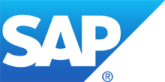 2014 SAP AG or an SAP affiliate company. All rights reserved.
Headline area
The Grid
White space
Drawing area